Figure 2. (A) Axons of four rat cortico-thalamic (CT)-like cells are reconstructed and superimposed. The superimposed ...
Cereb Cortex, Volume 15, Issue 10, October 2005, Pages 1485–1496, https://doi.org/10.1093/cercor/bhi027
The content of this slide may be subject to copyright: please see the slide notes for details.
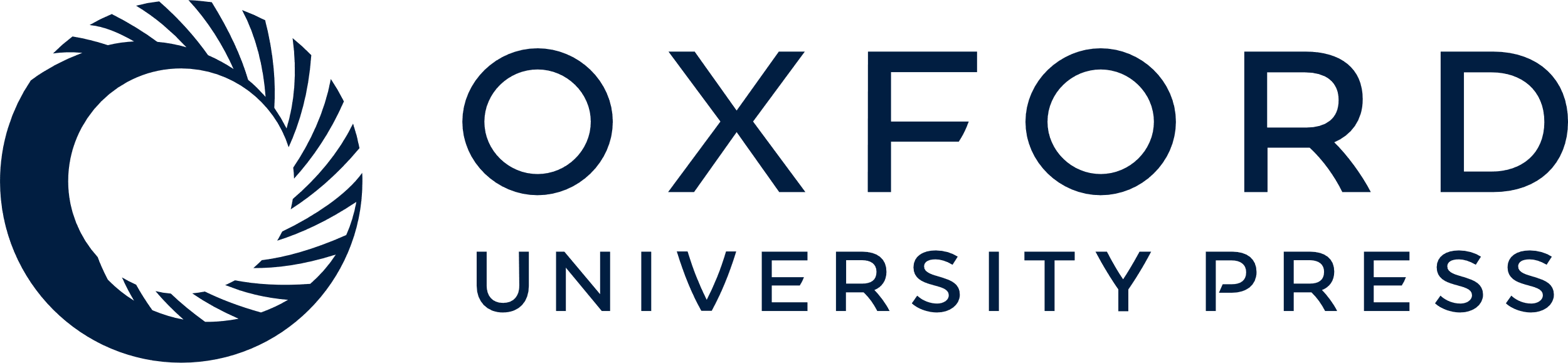 [Speaker Notes: Figure 2. (A) Axons of four rat cortico-thalamic (CT)-like cells are reconstructed and superimposed. The superimposed somata of these cells can be seen at the centre of the circle. This circle indicates the region analysed in C (radius 150 μm, depth of analysed volume equivalent to three consecutive 60 μm sections). The somata of the postsynaptic targets of these four presynaptic neurons are also indicated (grey). In B a similar superimposition of four cortico-cortical (CC)-like cells is shown. Postsynaptic CT-like cells (and one layer 5 postsynaptic target) are indicated in grey and postsynaptic CC-like cells in black. (C) A larger proportion of putative axon boutons (swellings visible at the light level) are terminal boutons (bouton terminaux versus bouton en passage) in the axons of CT-like pyramids than in the axons of CC-like cells. To the right, the total putative bouton count is plotted against the total length of the axon contained within the slice for these eight neurons. In D the maximum vertical extent of the axonal arbour within the cortical grey matter in the slice divided by its maximum horizontal extent (aspect ratio) is plotted for 17 CT-like and 12 CC-like pyramidal cells (mean ± SEM, P < 0.01, unpaired t-test).


Unless provided in the caption above, the following copyright applies to the content of this slide: © Oxford University Press 2005; all rights reserved]